Biología  Molecular  del  Cáncer  en  el  C3
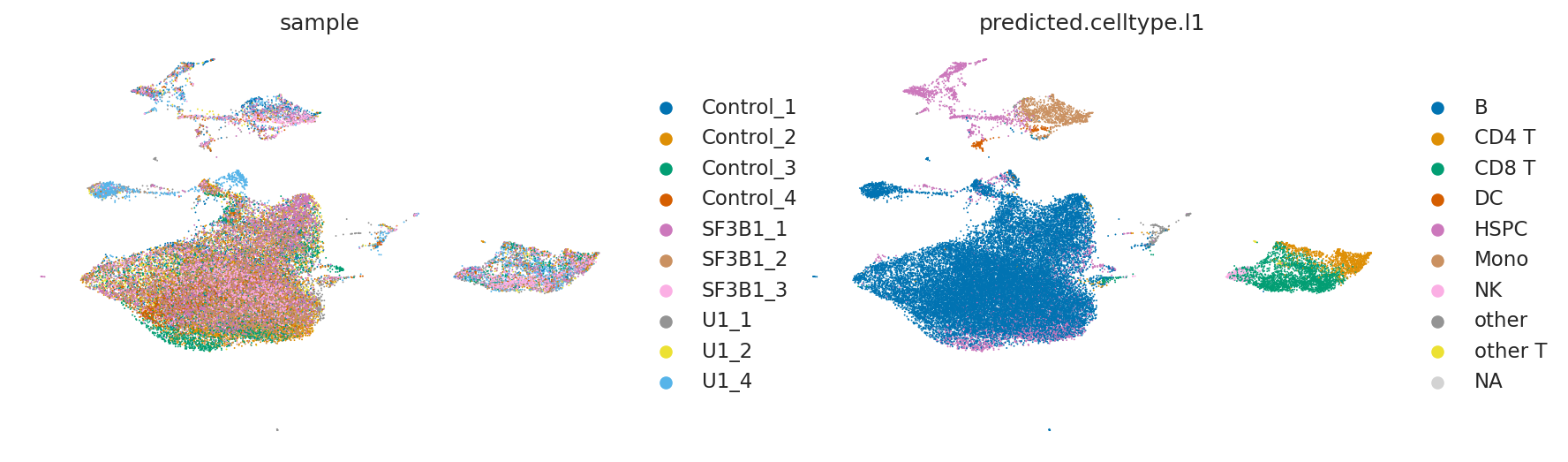 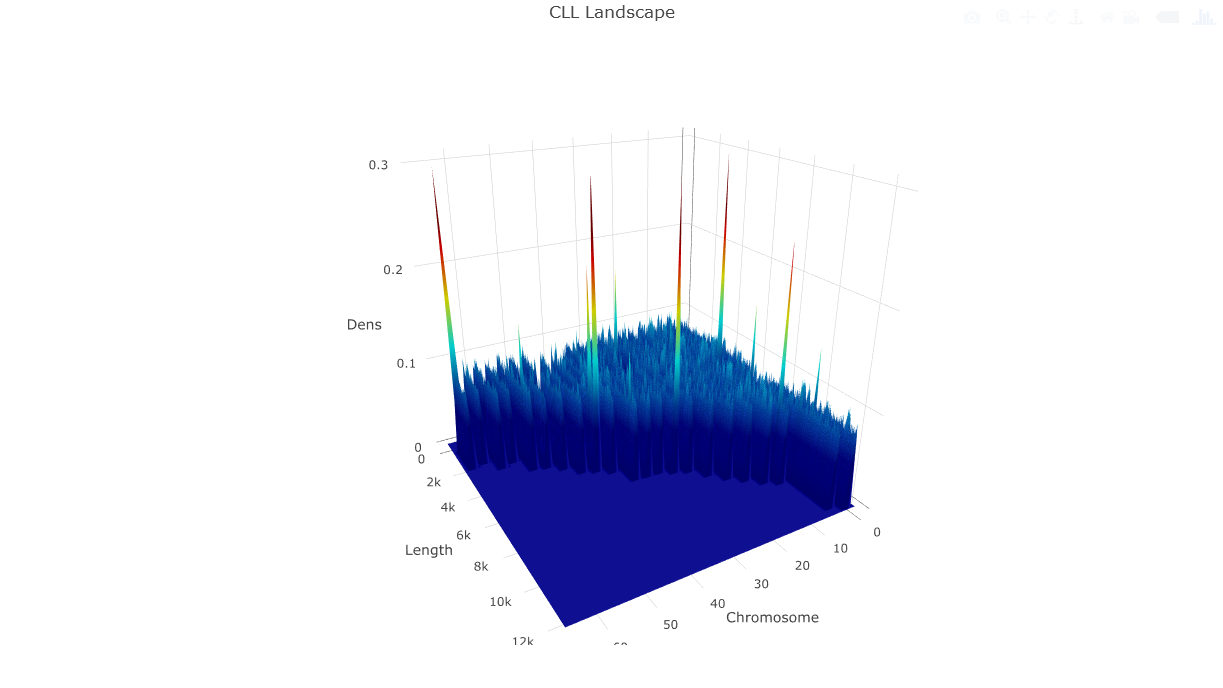 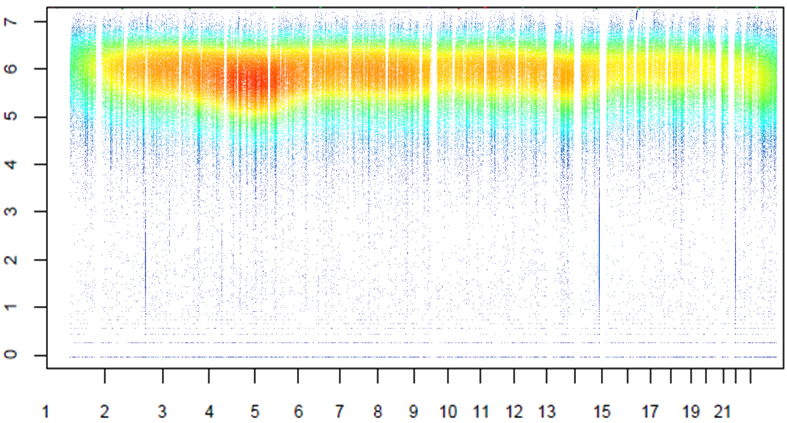 Xose S. Puente
Dpto. Bioquímica y Biología Molecular / IUOPA
Mieres, 2024-06-27
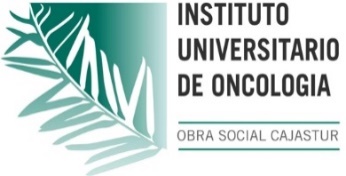 Genómica  del  Cáncer  y  Envejecimiento
ENVEJECIMIENTO
CÁNCER
GENOMAS
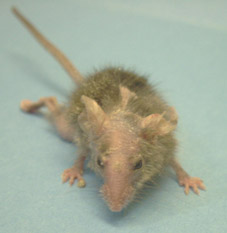 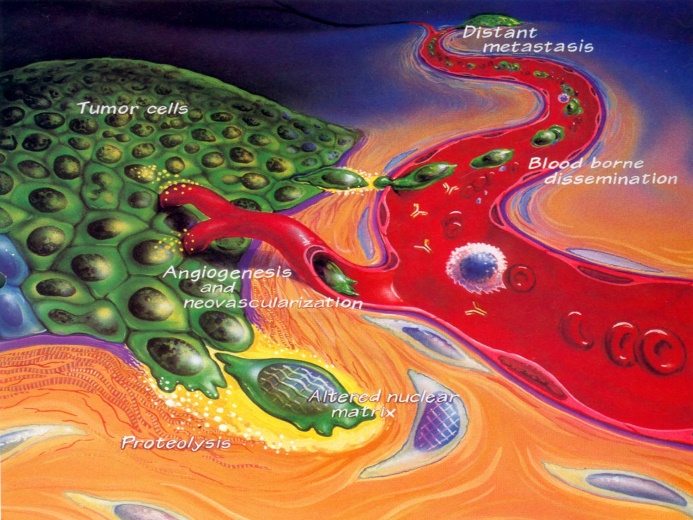 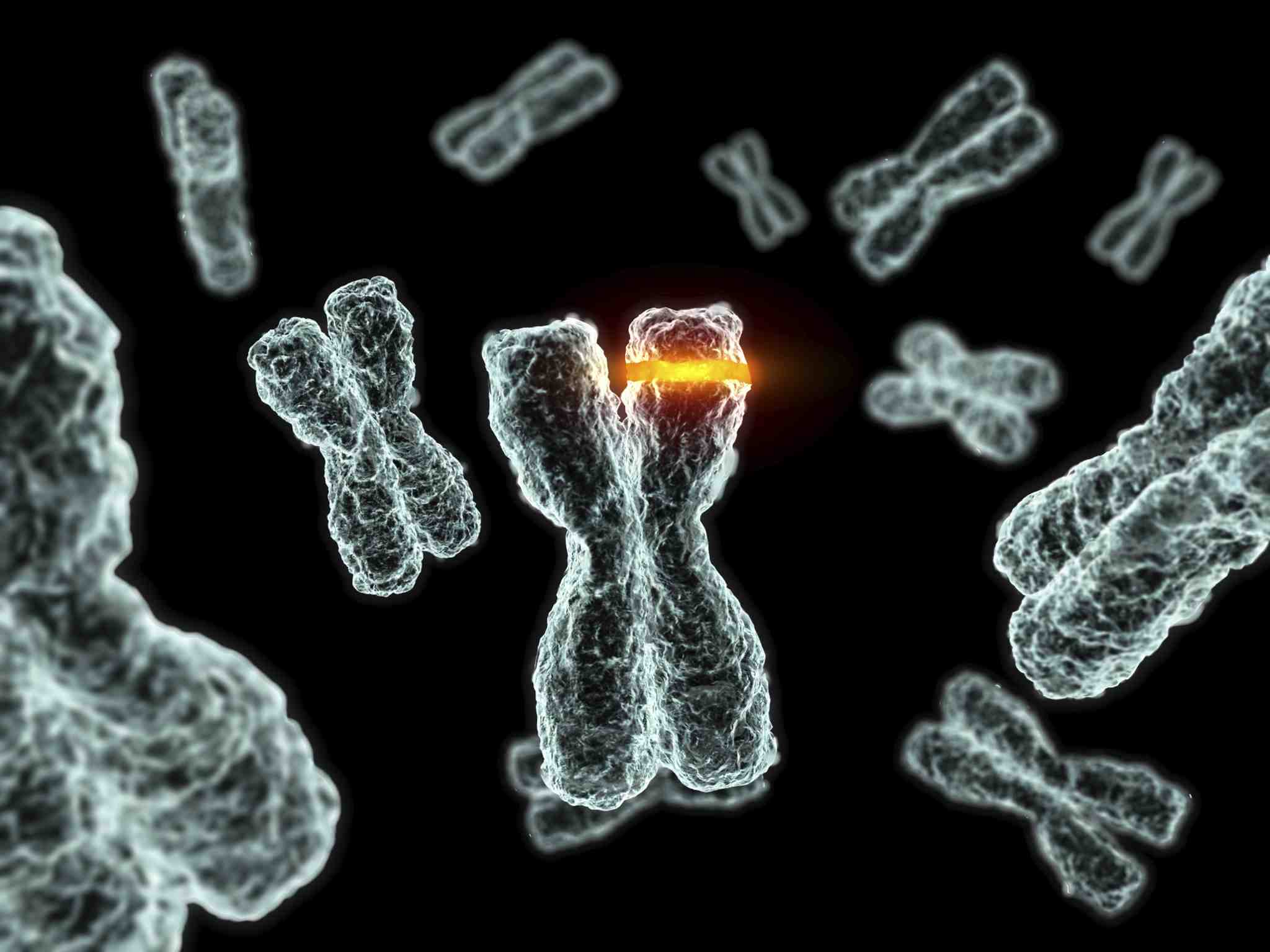 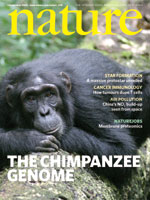 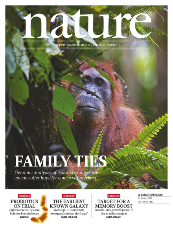 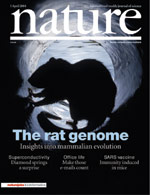 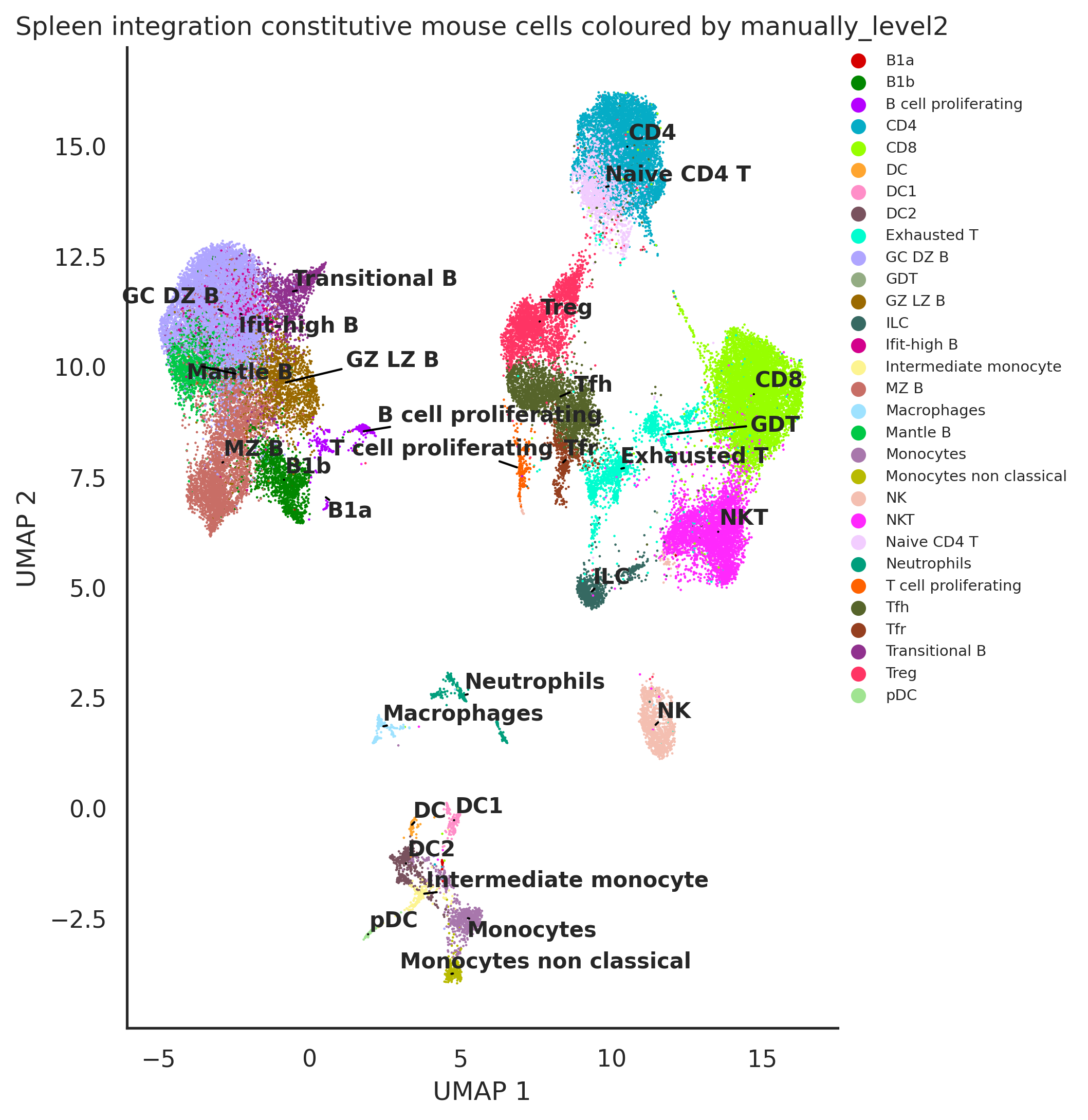 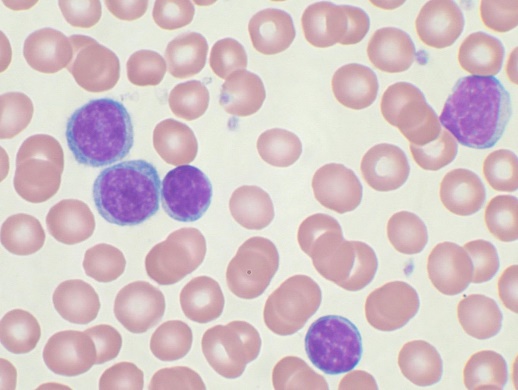 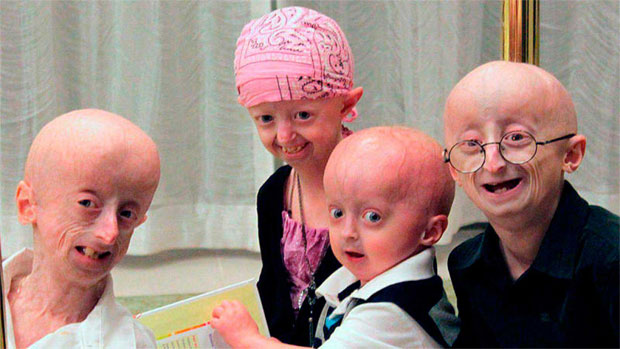 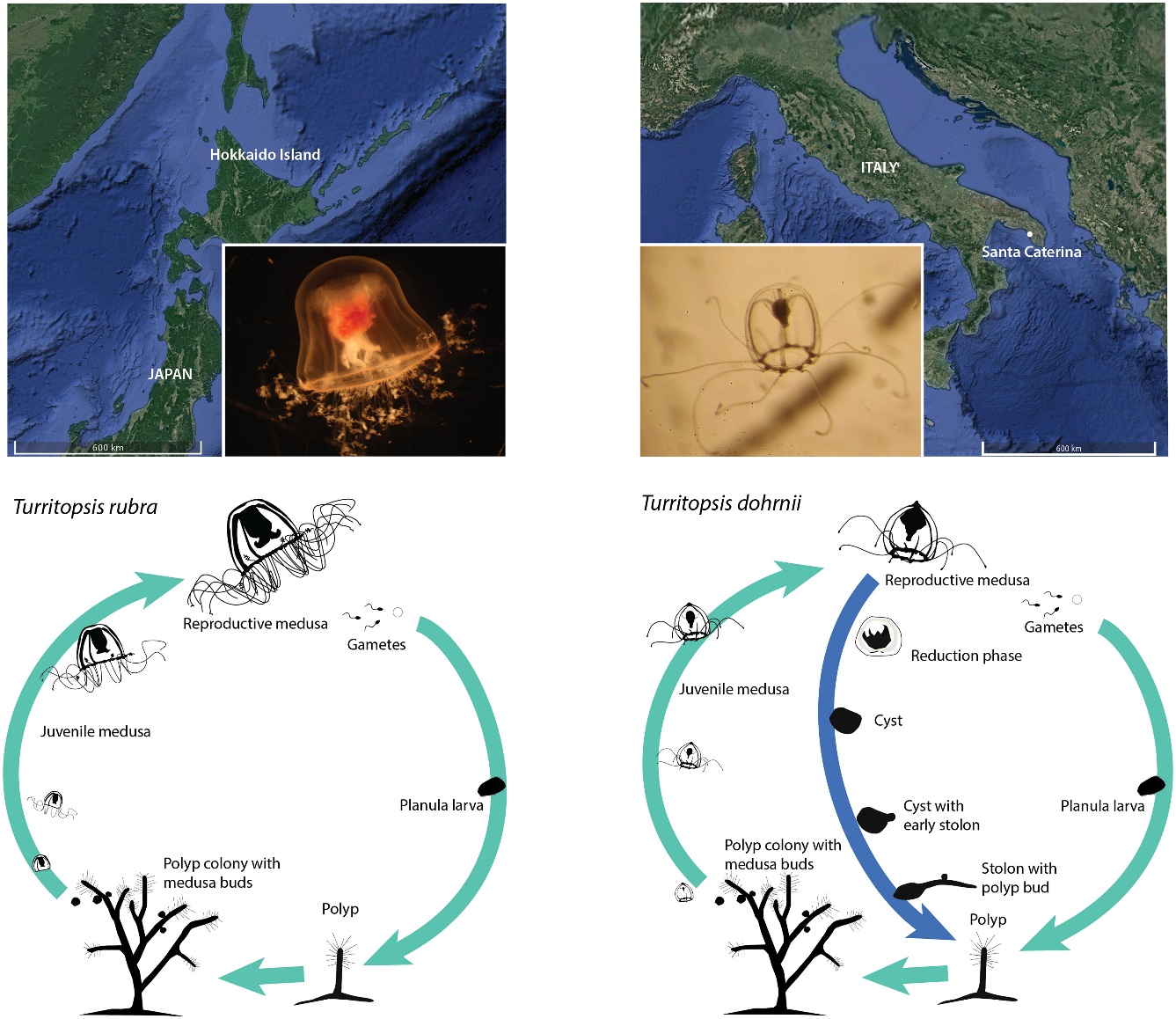 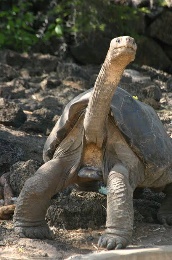 Comprender bases moleculares del cáncer y envejecimiento

Análisis de genomas

Medicina de precisión
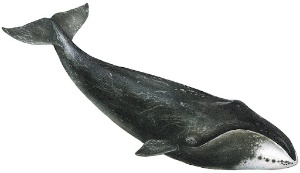 Historia  y  Evolución
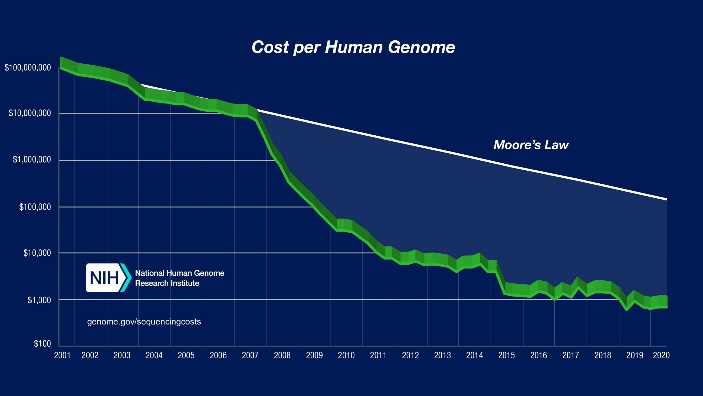 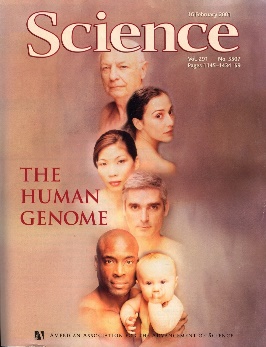 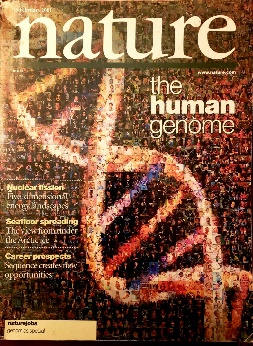 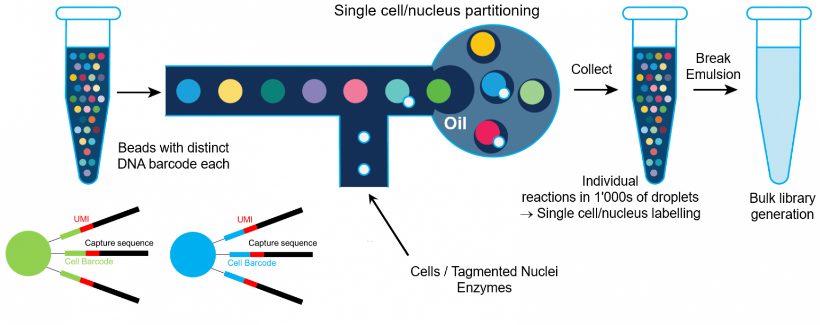 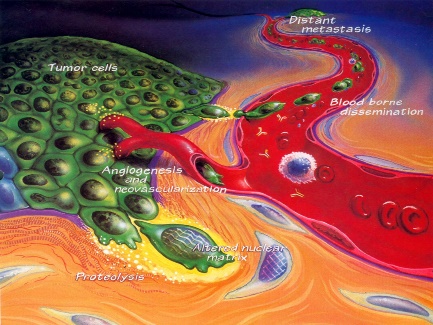 1990
2000
2010
2024
>10.000 células
1010 secuencias
>1.000 genomas
9x1011 secuencias
1 genoma
<1.000 secuencias
<10 secuencias
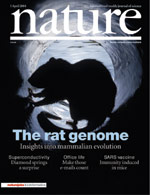 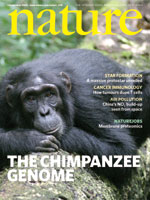 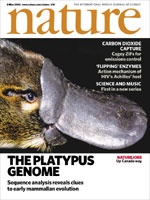 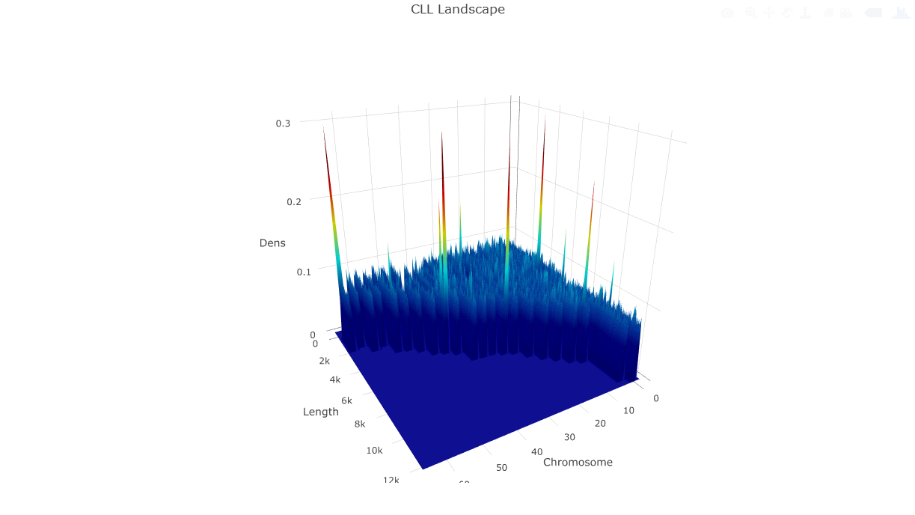 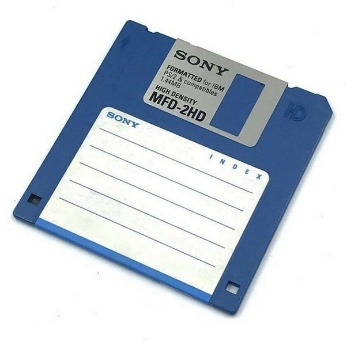 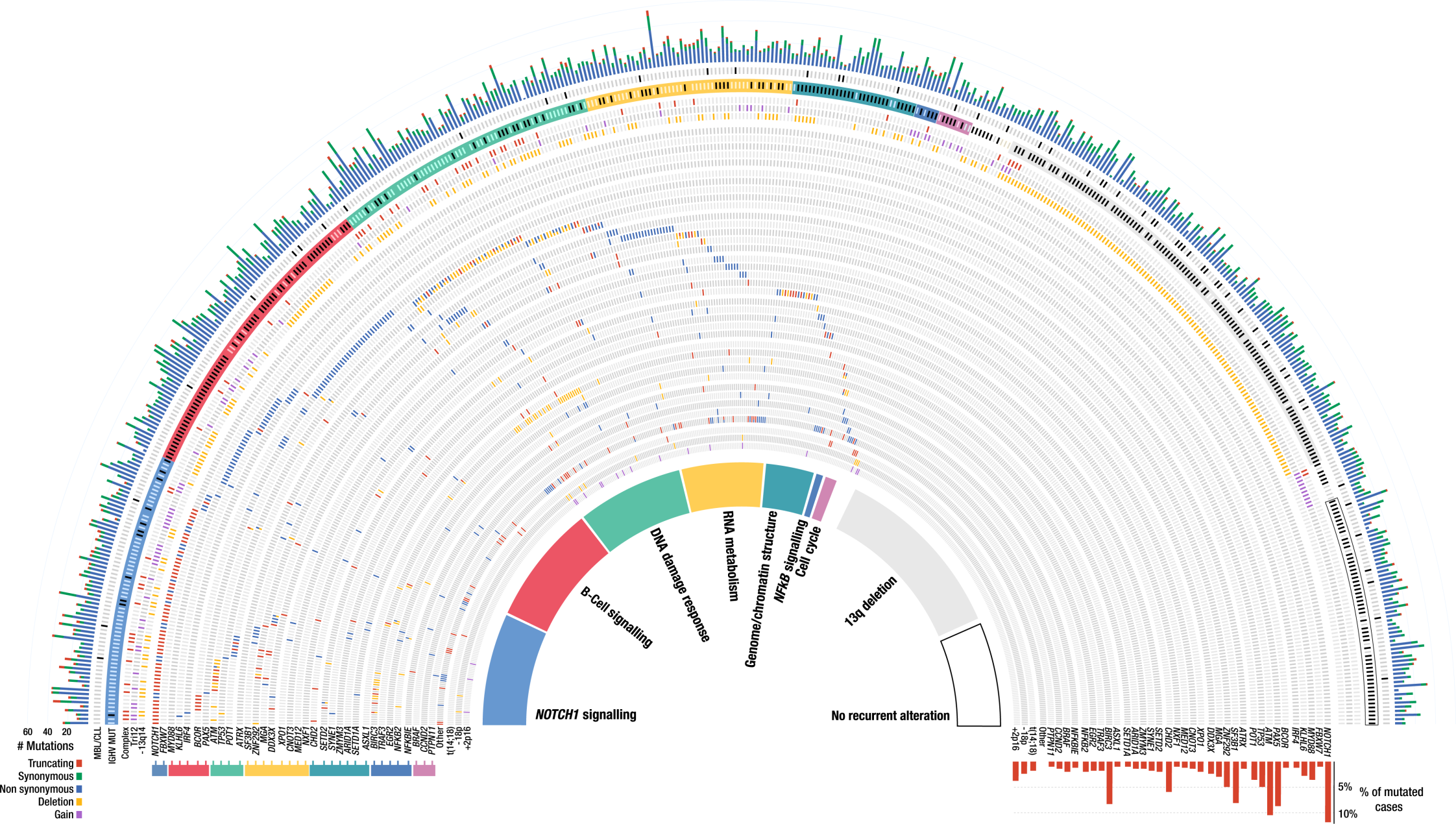 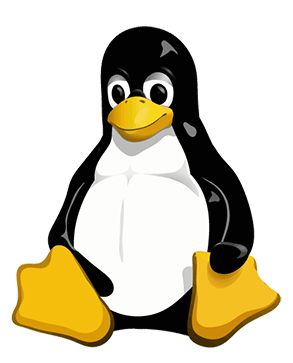 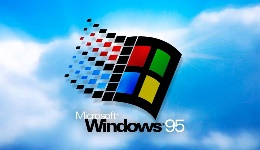 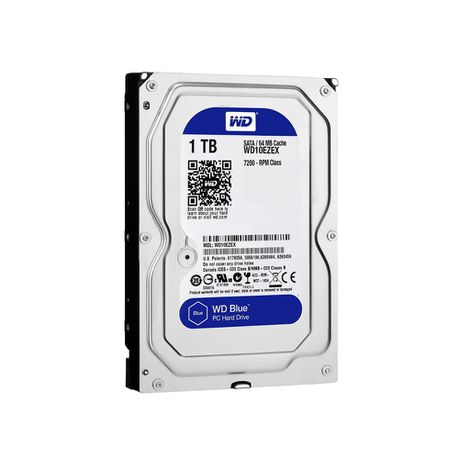 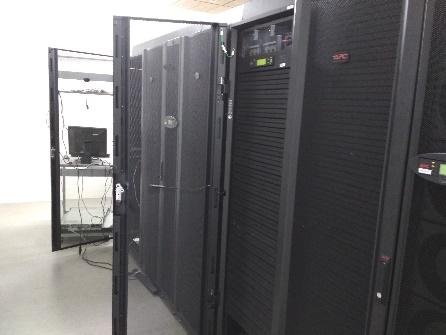 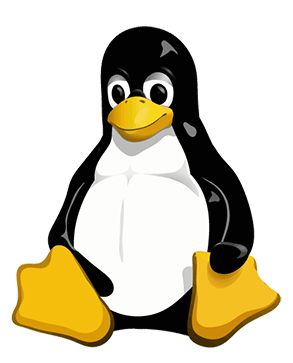 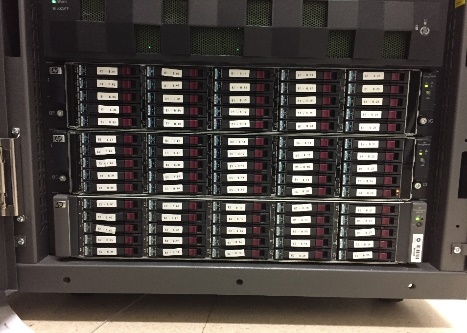 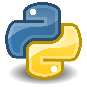 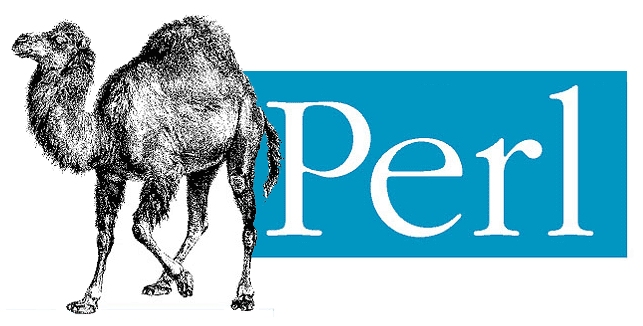 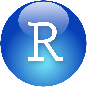 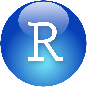 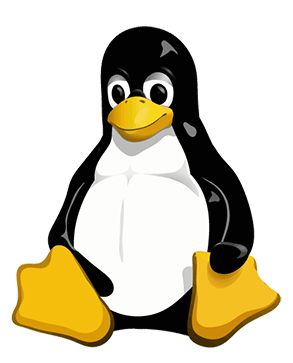 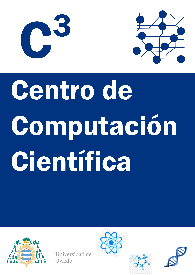 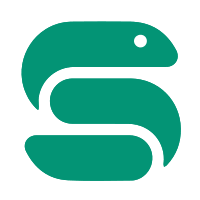 Hardware
Equipo 1 (pinchinX): Instalado en C3 en Mayo de 2020 (1er equipo del C3!)
Dell PowerEdge R740XD (92 núcleos) + GPU NVIDIA Ampere A40 48GB
RAM: 512 GB, Almacenamiento: 60 TB
Equipo 2 (pinchin0):
HP E7530 DL580 G7 2P FIO (44 núcleos)
RAM: 128 GB, Almacenamiento: 150 TB

Equipo 3 (pinchinY):
Dell PowerEdge R750 (64 núcleos)
RAM: 512 GB, Almacenamiento: 28 TB

Equipo 4 (pinchinW):
Dell PowerEdge R250 (4 núcleos)
RAM: 16 GB, Almacenamiento: 1TB
Uso  y  Necesidades
Medicina de precisión: genomas tumorales (1 paciente = 2x50 GB)

Desarrollo de herramientas para análisis de mutaciones: CPUs + GPUs

Secuenciación de célula única: CPUs + GPUs para anotación tipo celular

Análisis de genomas de otras especies y metagenomas

Necesidades: datos sensibles, protección de datos y ciberseguridad
Biología  Molecular  del  Cáncer  en  el  C3
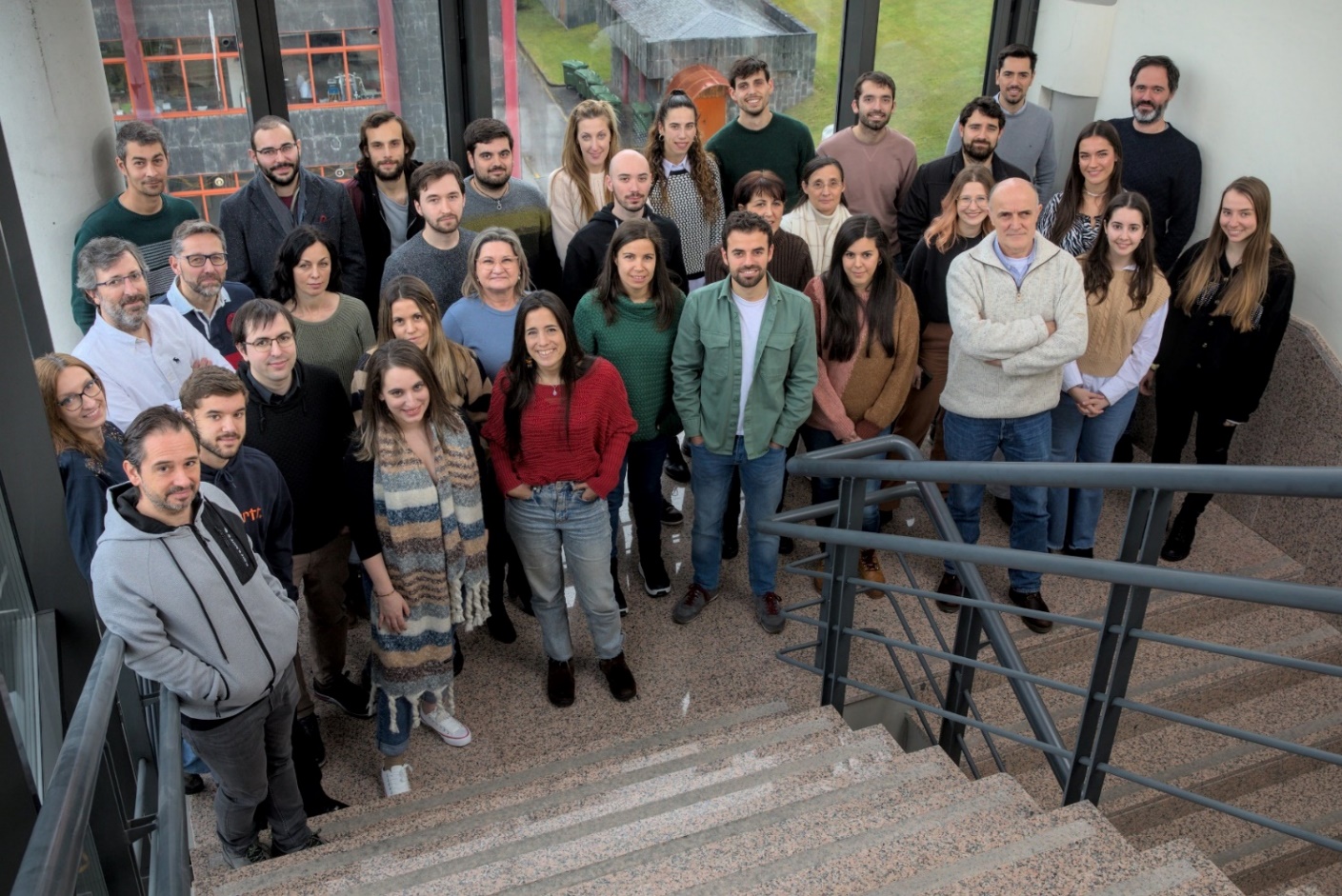 Xose S Puente
Víctor Quesada
Pablo Bousquets Muñoz
Sara López Tamargo
Pedro Moral Quirós
…
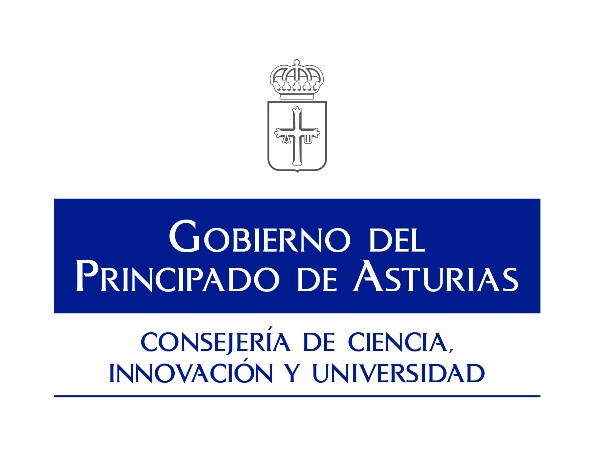 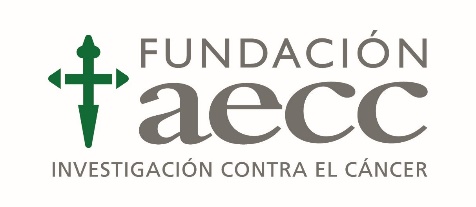 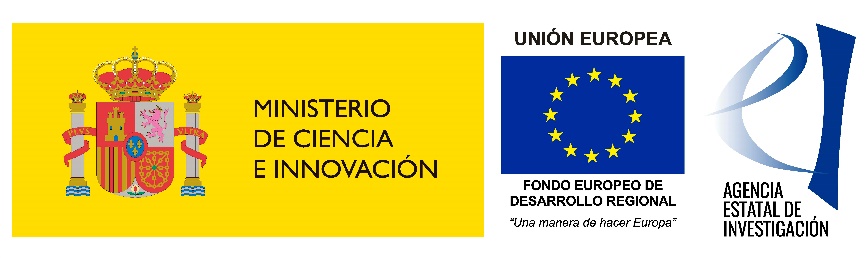 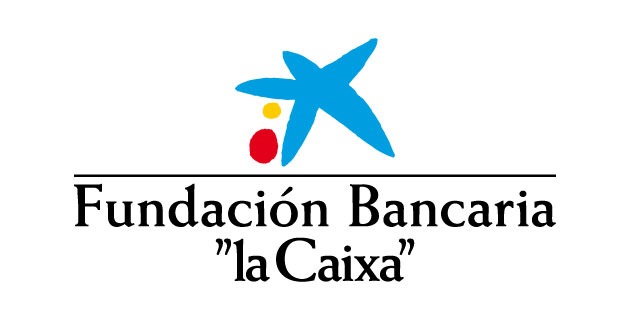 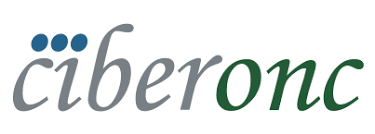 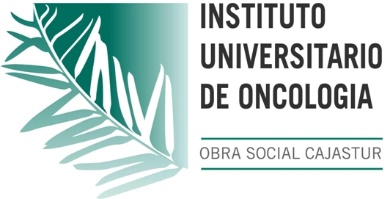 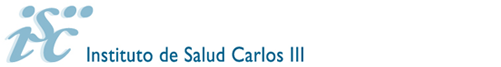